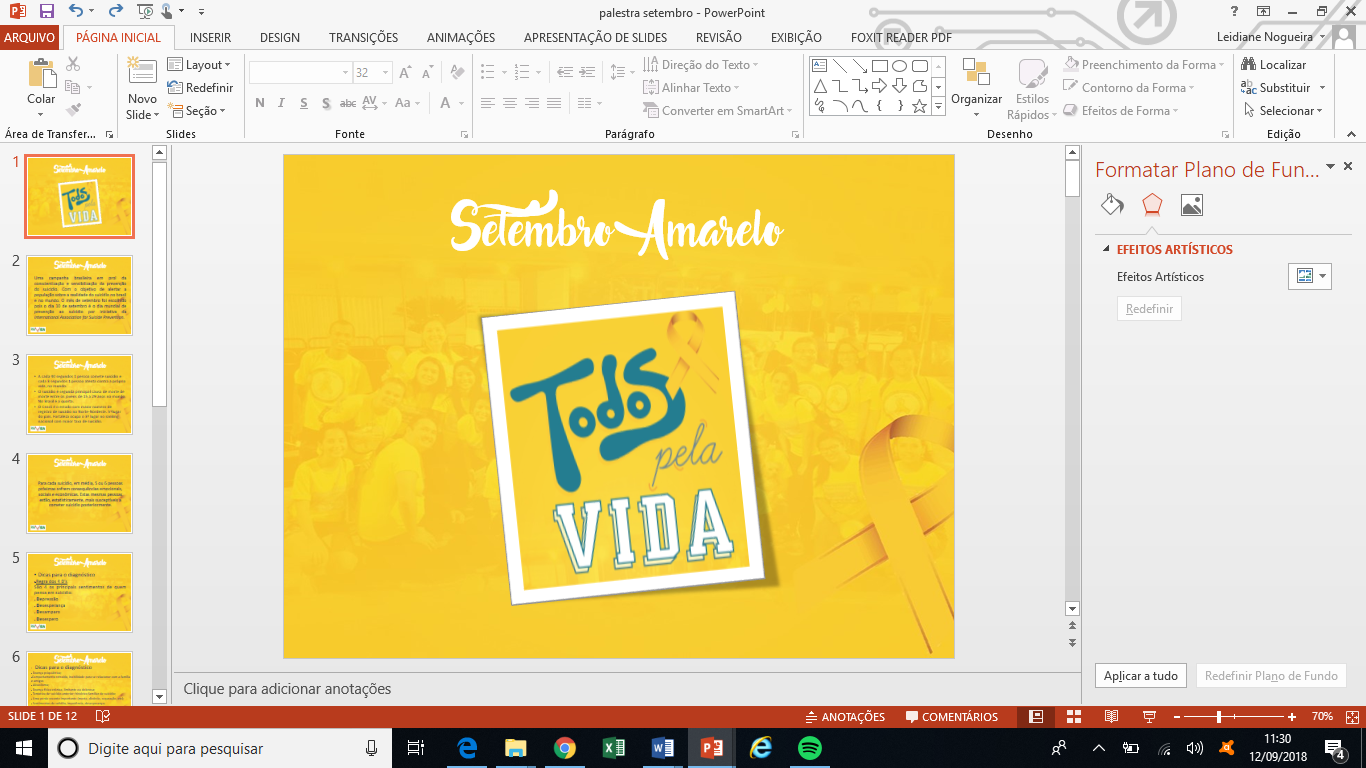 Setembro Amarelo
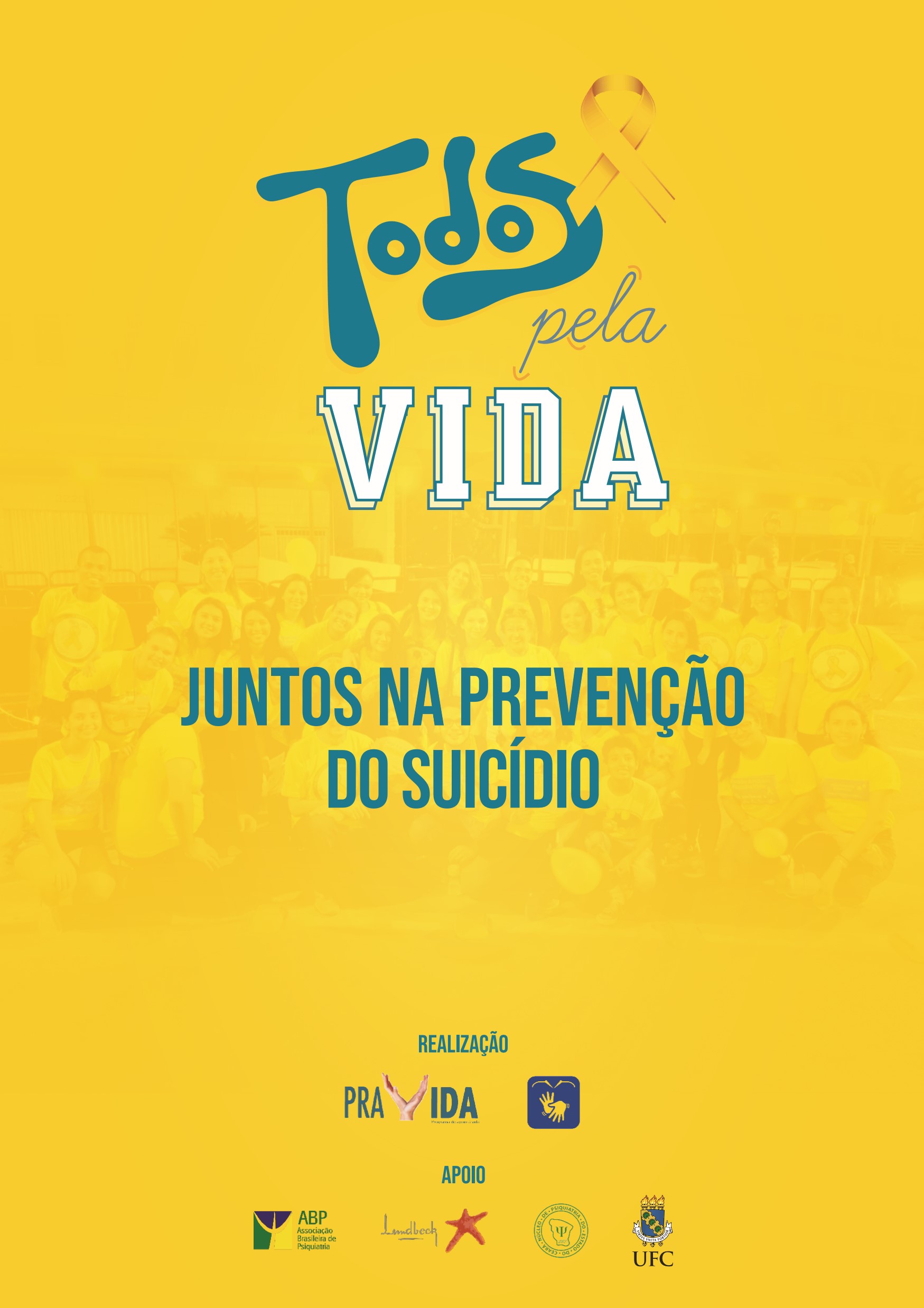 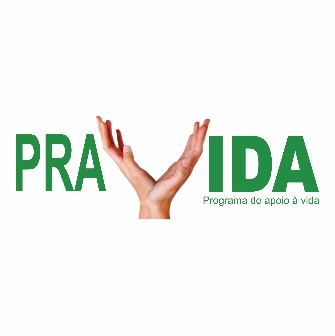 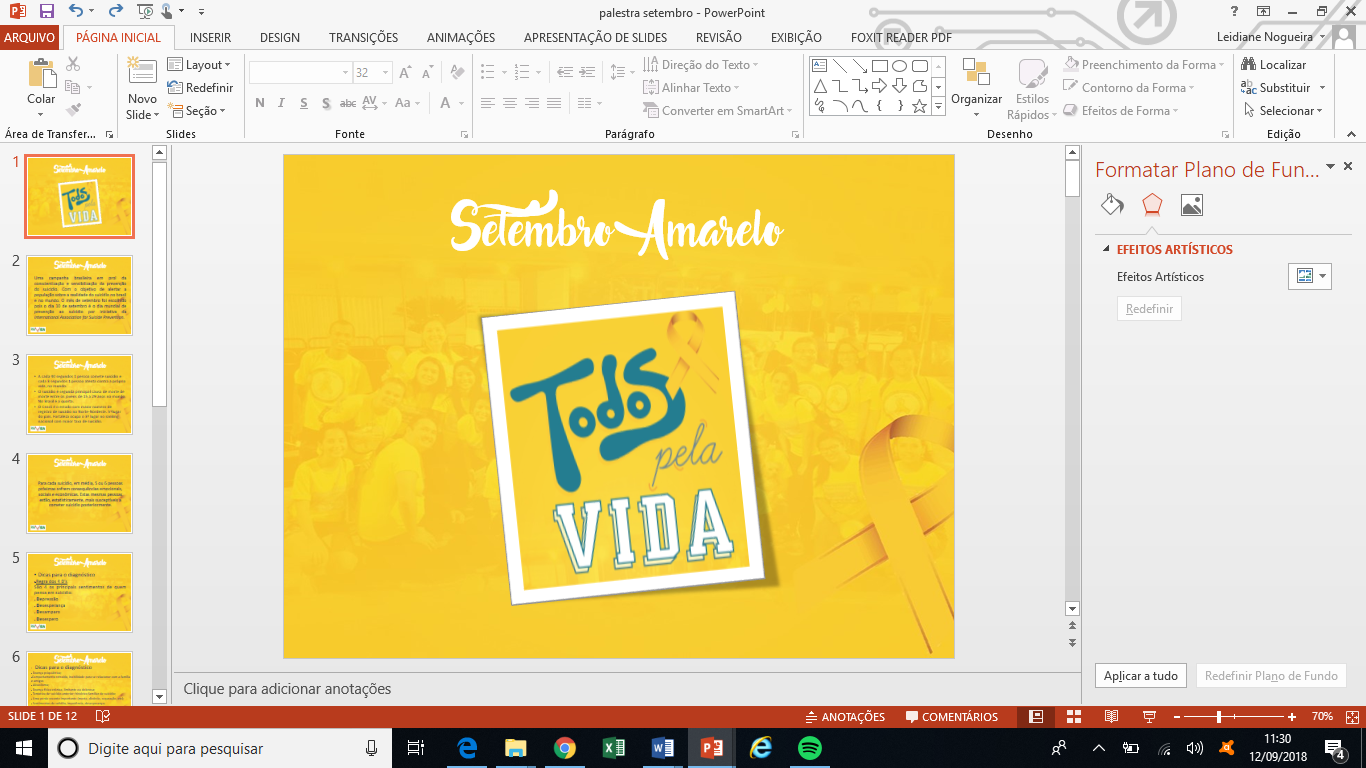 Uma campanha brasileira em prol da conscientização e sensibilização da prevenção do suicídio. Com o objetivo de alertar a população sobre a realidade do suicídio no Brasil e no mundo. O mês de setembro foi escolhido, pois o dia 10 de setembro, é o dia mundial de prevenção ao suicídio por iniciativa da International Association for Suicide Prevention.
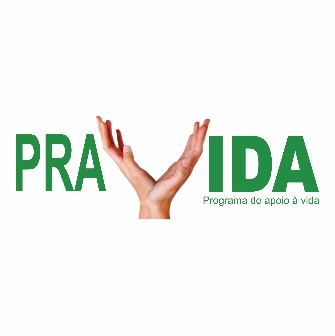 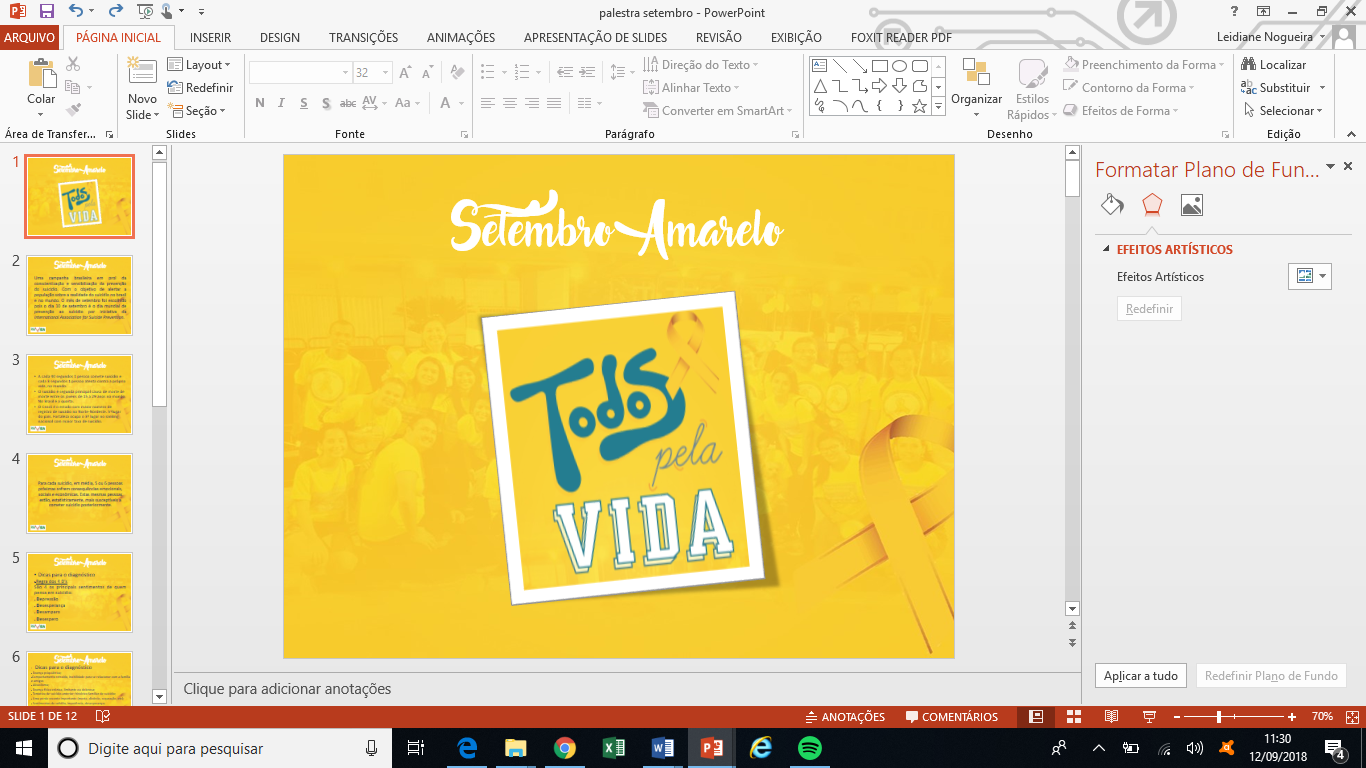 A cada 40 segundos 1 pessoa comete suicídio e cada 3 segundos 1 pessoa atenta contra a própria vida, no mundo. (OMS, 2016)
O suicídio é segunda principal causa de morte de morte entre os jovens de 15 a 29 anos no mundo. No Brasil é a quarta. (OMS, 2016)
O Ceará é o estado com maior numero de registro de suicídio no Norte-Nordeste. 5ºlugar do país. Fortaleza ocupa o 3º lugar no ranking nacional com maior taxa de suicídio. (MS, 2016)
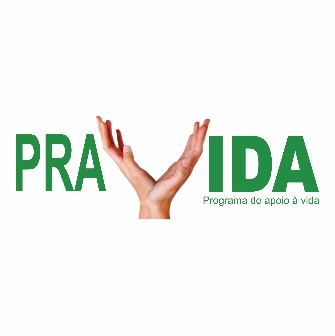 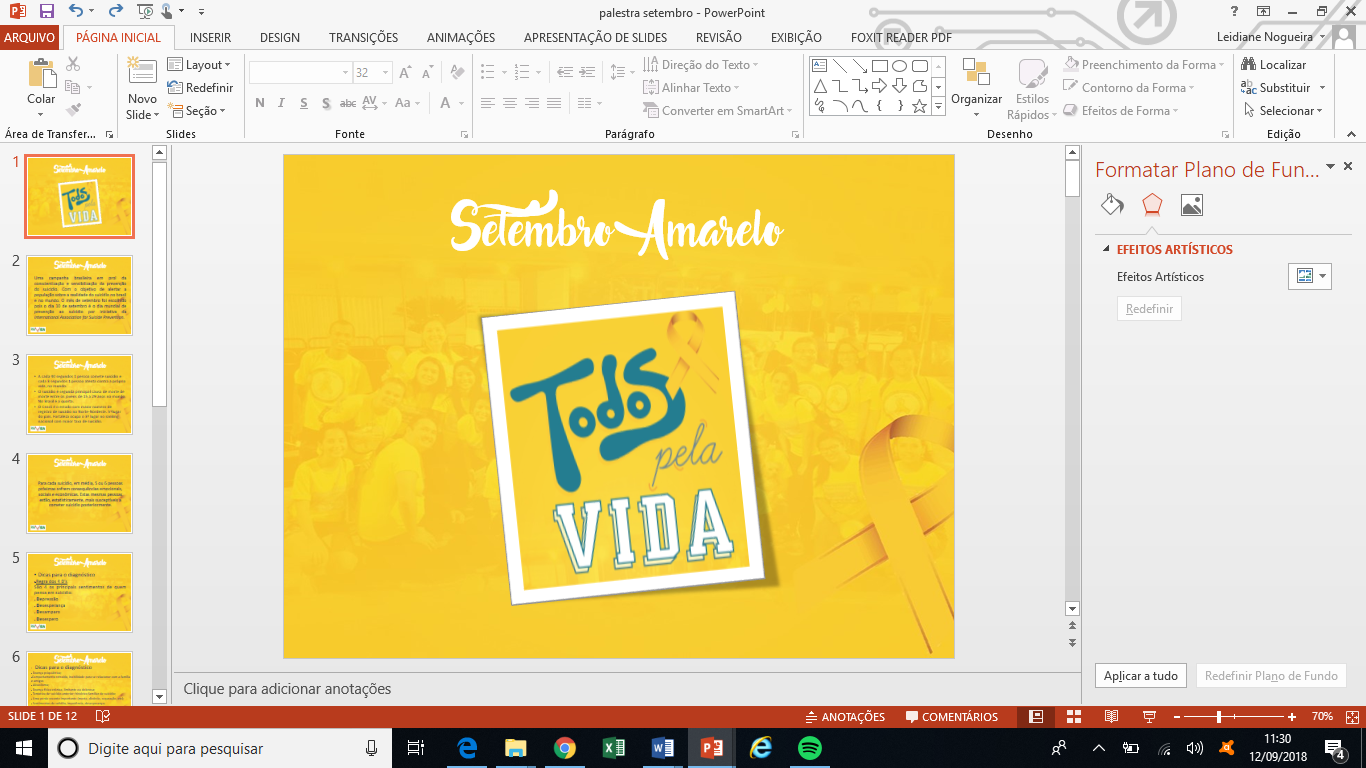 Para cada suicídio, em média, 5 ou 6 pessoas próximas sofrem consequências emocionais, sociais e econômicas. Estas mesmas pessoas estão, estatisticamente, mais susceptíveis a cometer suicídio posteriormente. (OMS, 2017)
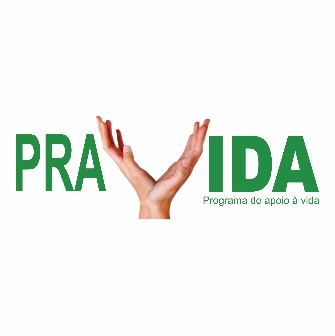 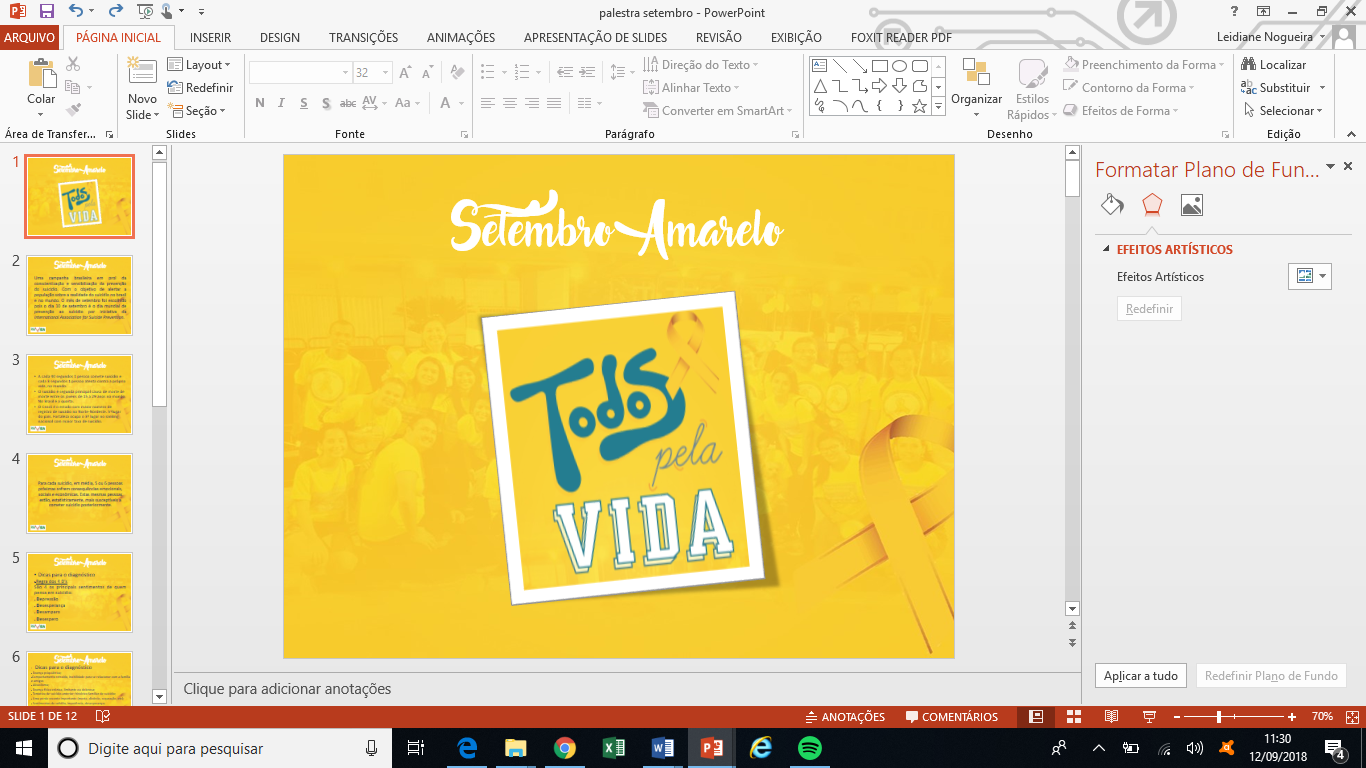 Como identificar uma pessoa com risco de suicídio? 

Observar se os principais sentimentos desta pessoa, estão relacionados, com os 4 D’s:
 Depressão: (Principais sintomas: Cansaço; Tristeza; Perda de concentração; Ansiedade; Irritabilidade; Distúrbios do sono; Dores em diferentes partes do corpo)
 Desesperança
 Desamparo
 Desespero
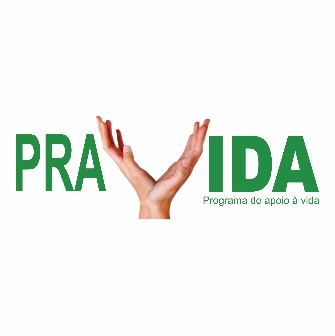 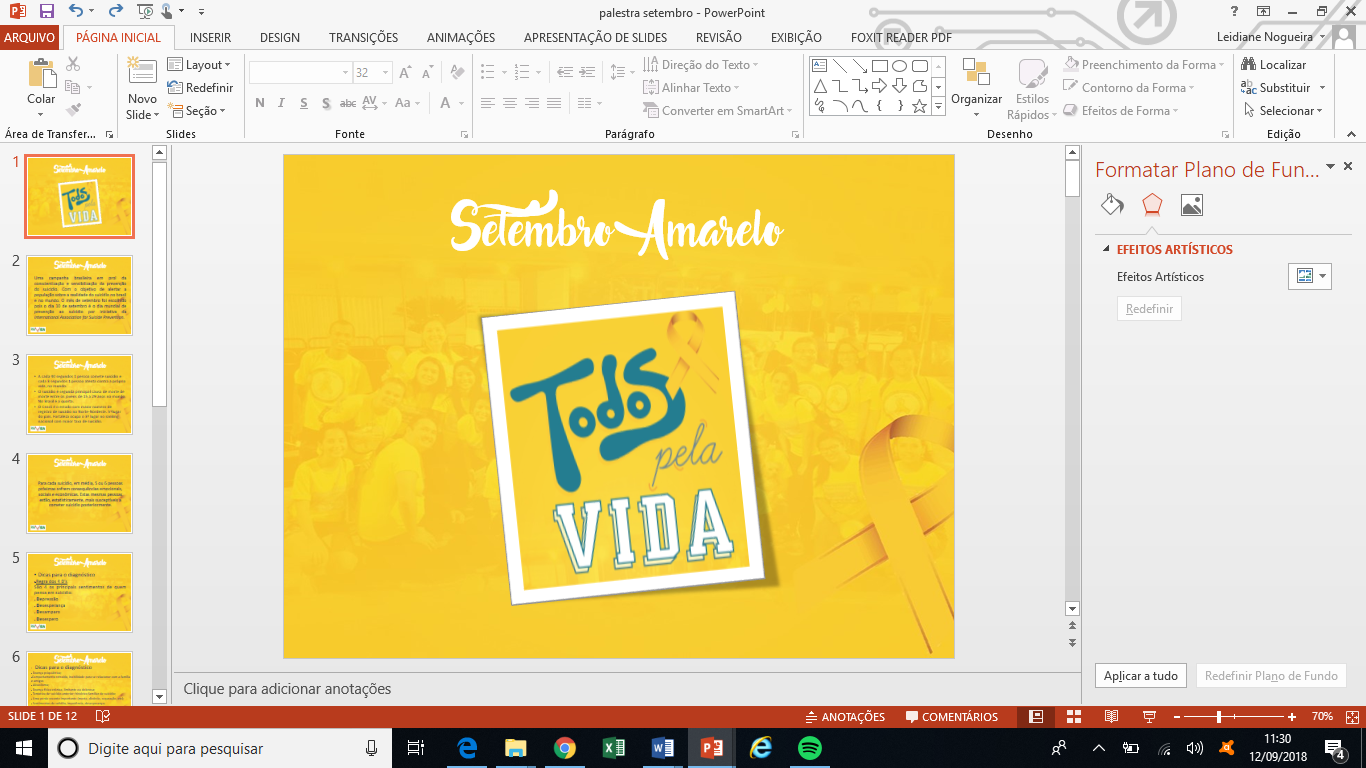 Fatores de Riscos: 
 Doença psiquiátrica;
 Comportamento retraído, inabilidade para se relacionar com a família e amigos;
 Alcoolismo;
 Doença física crônica, limitante ou dolorosa;
 Tentativa de suicídio anterior; histórico familiar de suícidio;
 Uma perda recente importante (morte, divórcio, separação, etc);
 Sentimentos de solidão, impotência, desesperança;
 Menção repetida de morte ou suicídio;
 Mudança na personalidade, irritabilidade, pessimismo, depressão ou apatia;
 Odiar-se, sentimento de culpa, desvalorização e/ou vergonha;
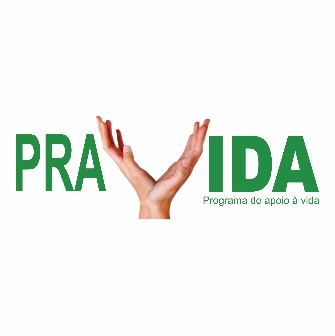 Continuação Fatores de Risco
Dois principais fatores de riso:
Tentativa prévia de suicídio;
Doença mental.

Diagnósticos mais frequentemente associados ao suicídio:
Transtorno de humor: 35,8%;
Transtorno de substância psicoativa: 22,4%;
Transtorno da personalidade: 11,6%;
Esquizofrenia: 10,6%
Avaliação do risco
Risco Baixo: há o pensamento suicida, mas não há plano;
Risco médio: há pensamentos e planos, mas não há pretensão de cometer suicídio imediatamente;
Risco alto: tem um plano definido, tem os meios para fazê-lo e planeja fazê-lo prontamente; tentou suicídio recentemente; tentou várias vezes em um curto espaço de tempo.
Fatores protetores
Autoestima elevada;
Bom suporte familiar;
Laços sociais bem firmados com a família e amigos;
Religiosidade;
Ausência de doença mental;
Capacidade para resolver problemas;
Ter crianças em casa;
Está empregado; 
Gravidez planejada.
Características psicopatológicas
A OMS aponta três características:
Ambivalência;
Impulsividade;
Rigidez.
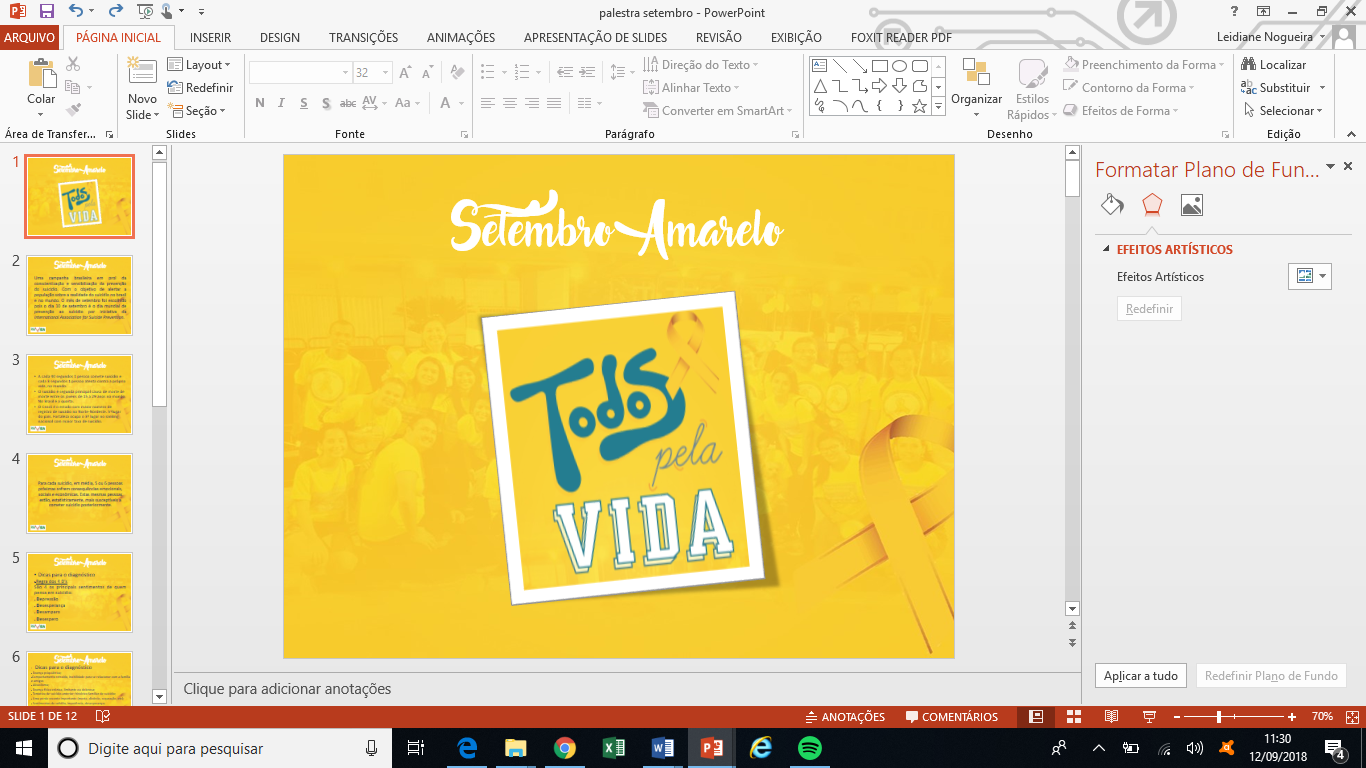 Frases de alerta
 Eu gostaria de estar morto;
 Eu vou acabar com tudo;
 Minha família estaria melhor sem mim;
 Muito em breve você não terá que se preocupar comigo;
 Estou doando meus bens importantes;
 Quem se importa se eu estou morto de qualquer maneira;
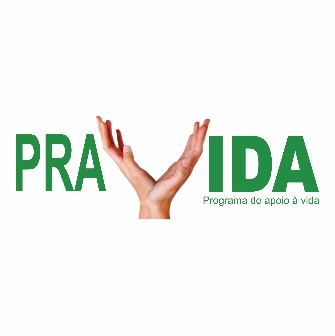 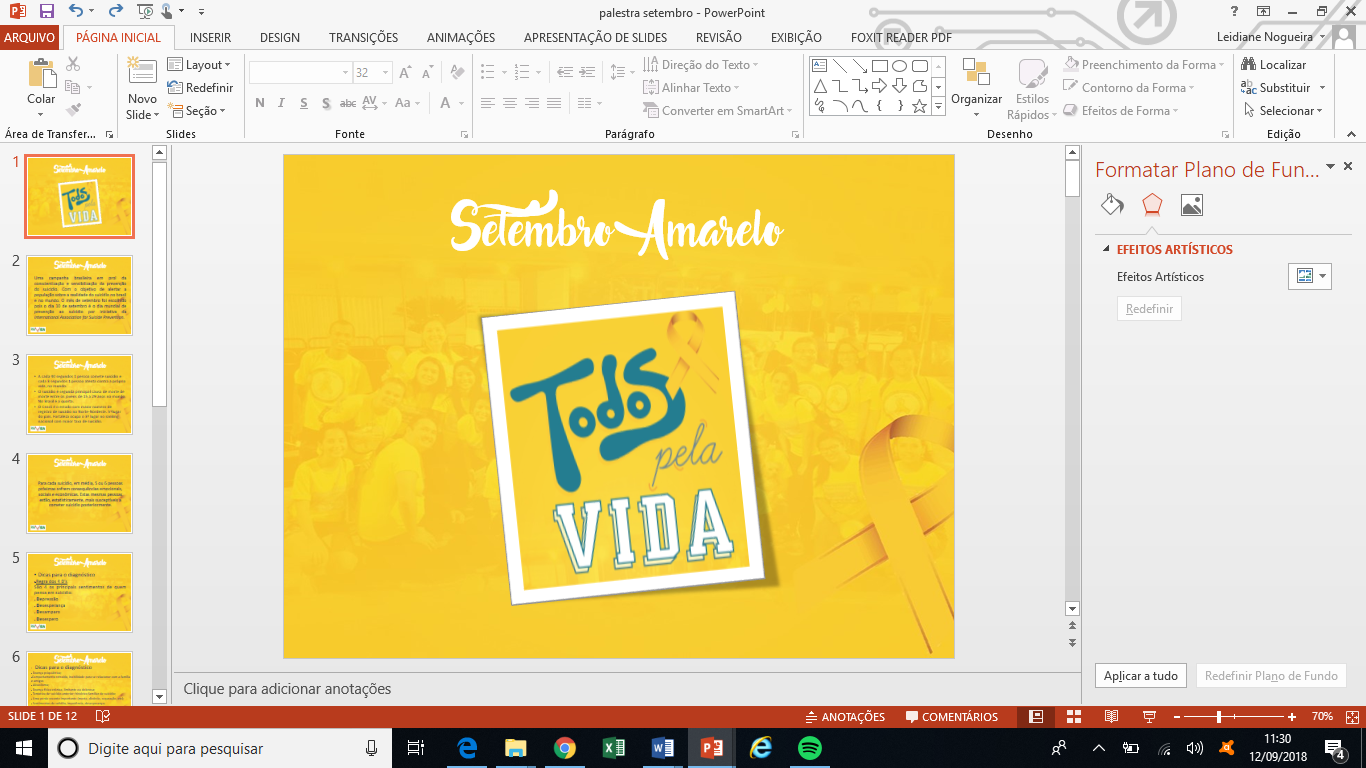 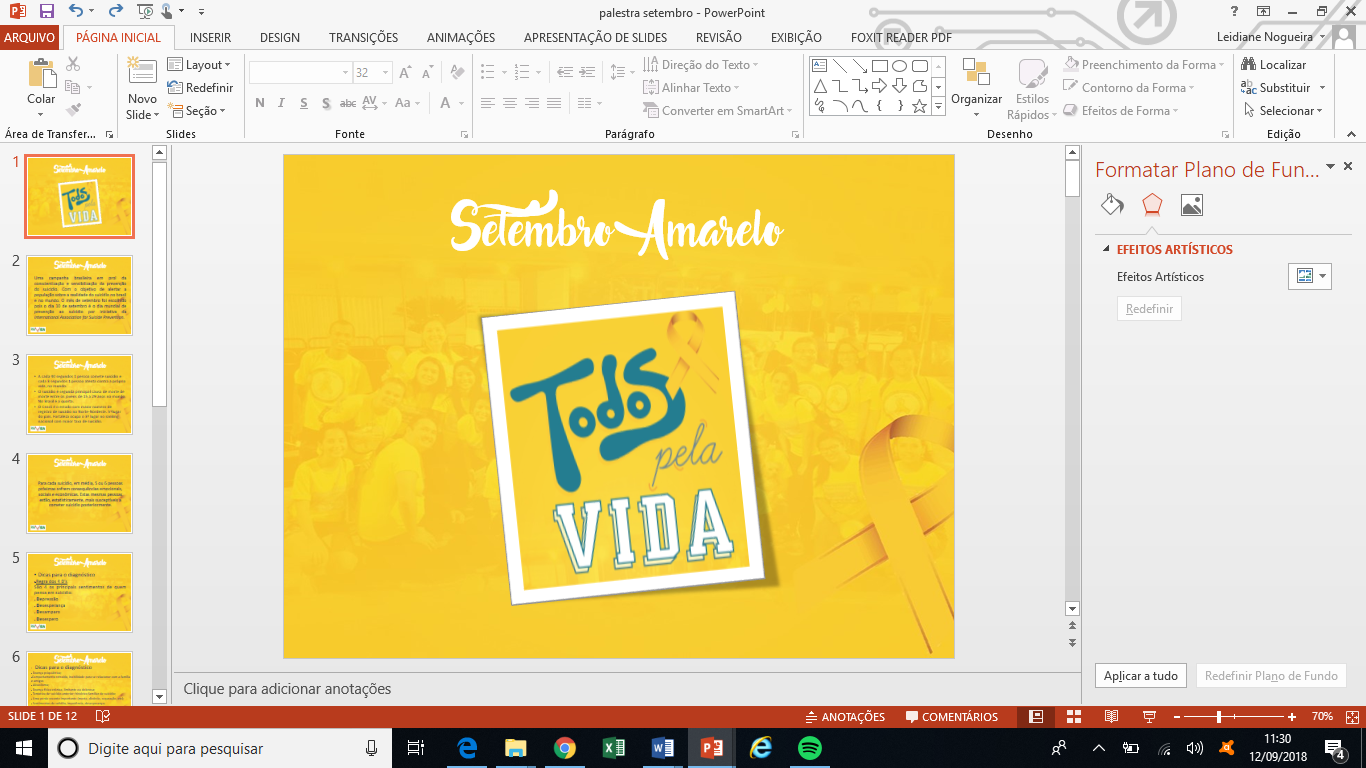 Como abordar?
 A escuta em si, é o passo mais importante na redução do nível do desespero suicida;
 Fale com a pessoa sozinha em um ambiente privado;
 Ter recursos à mão, número de telefone, ou qualquer outra informação que possa ajudar;
 Expressar respeito pelas opiniões e valores da pessoa;
 Focalizar nos sentimentos da pessoa;
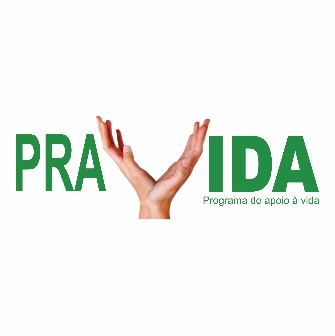 Como abordar( perguntas)
Você tem planos para o futuro?
A vida vale a pena ser vivida?
Se a morte viesse ela seria bem-vinda?
Após essas respostas:
Você está pensando em se machucar/ferir/fazer mal a você mesmo/em morrer?
Você tem algum plano específico para morrer, se matar/ tirar a vida?
Você fez alguma tentativa de suicídio recentemente?
Como abordar
Perguntas adicionais:
Há meios para cometer o suicídio(armas, remédios, inseticidas, etc);
Qual a letalidade do plano;
Alguma preparação foi feita;
Quão próximo o paciente esteve de completar o suicídio.
O paciente tem habilidade de controlar seu impulsos;
Há fatores estressantes recentes que tenham piorado as habilidades de lidar com as dificuldades;
Há fatores protetores;
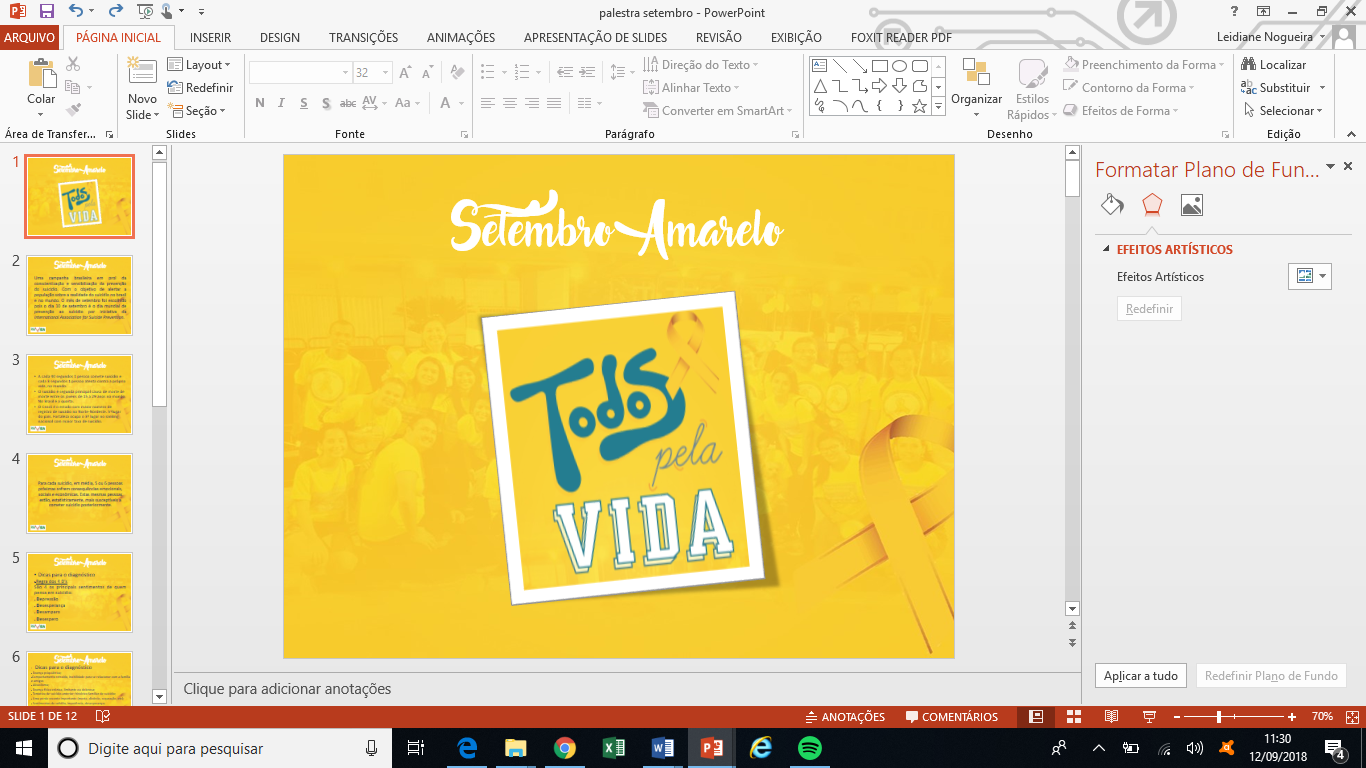 O que não fazer?
 Ficar chocado ou envergonhado e em pânico;
 Falar que tudo vai ficar bem, sem agir para que isso aconteça;
 Desafiar a pessoa a continuar em frente;
 Fazer o problema parecer trivial; 
 Dar falsas garantias;
 Jurar segredo.
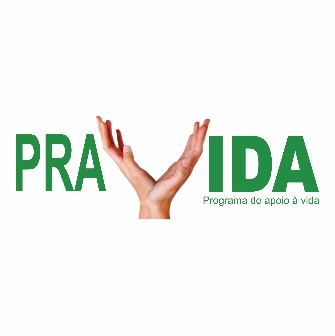 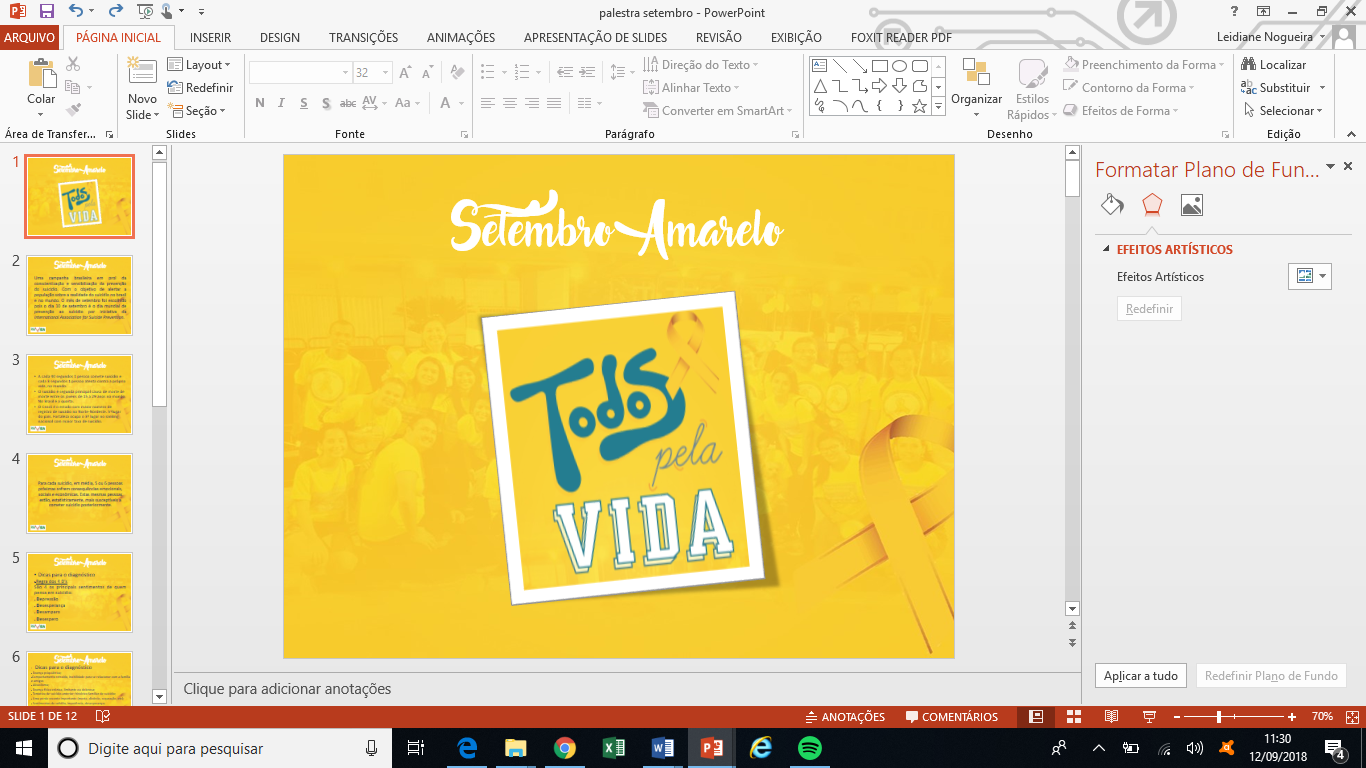 Para onde encaminhar?
 Procurar atendimento Psiquiátrico e Psicológico para o paciente;
 Ligar para o SAMU: 192; 
 Levar o paciente ao serviço de urgência e emergência ( Hospital );
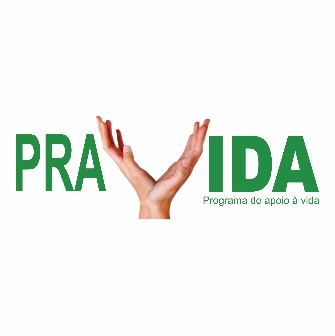 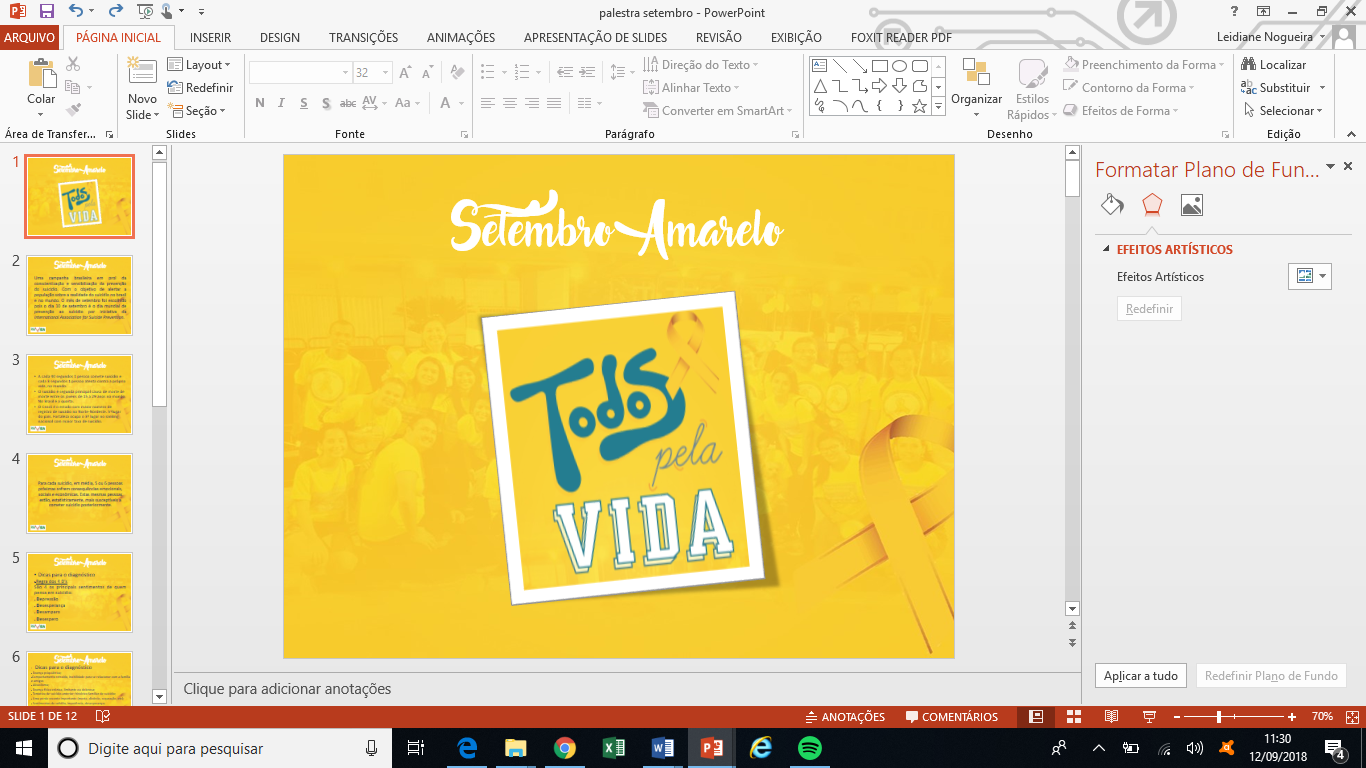 Cuidados Importantes:
 Não deixar a pessoa sozinha;
 Esconder armas de fogo, facas e cordas;
 Não deixar medicamentos em local de fácil acesso;
 Procurar Ajuda!
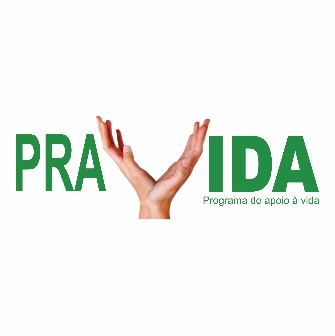 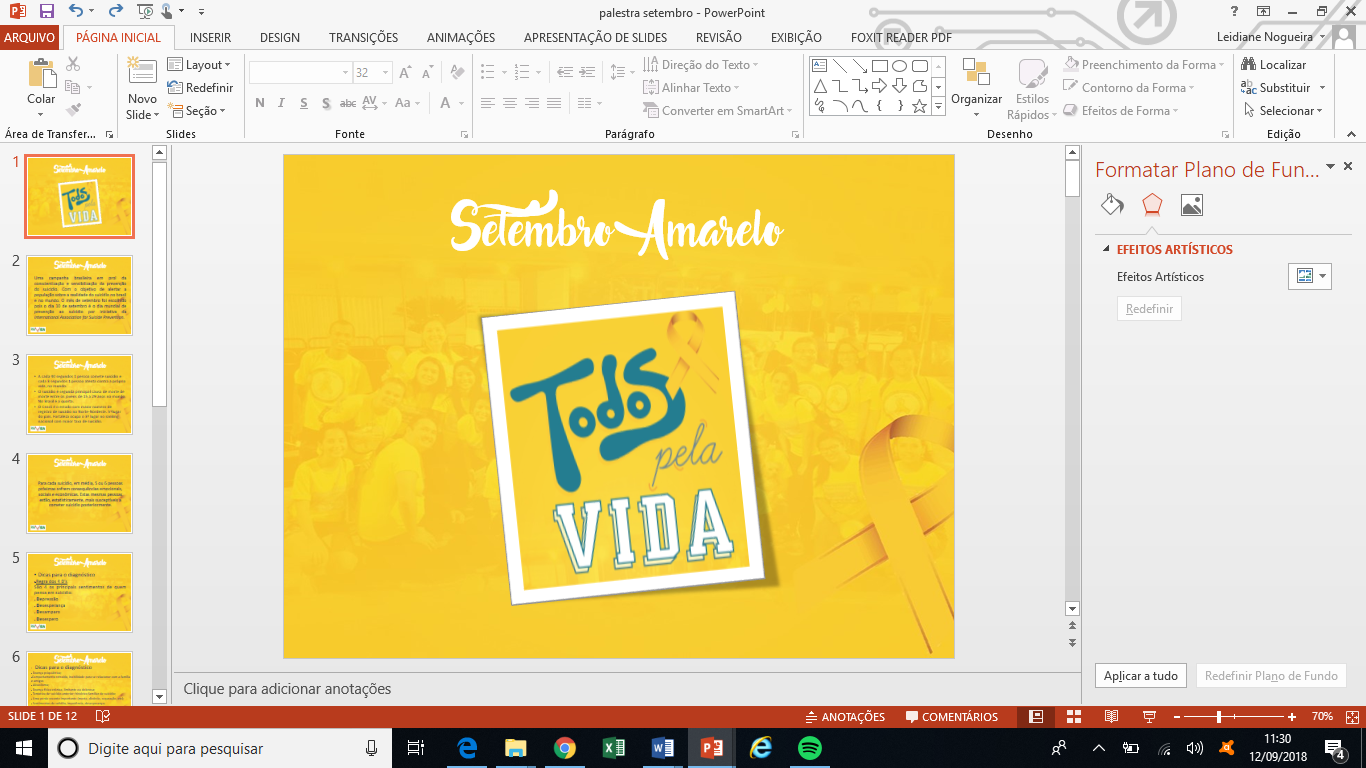 Mitos e verdades
Quem planeja o suicídio quer morrer;
A tentativa de suicídio é uma forma de chamar atenção;
Quando uma pessoa tenta suicidar-se, tentará novamente pelo resto da vida;
Uma pessoa que tenta se matar uma vez, dificilmente tentará novamente
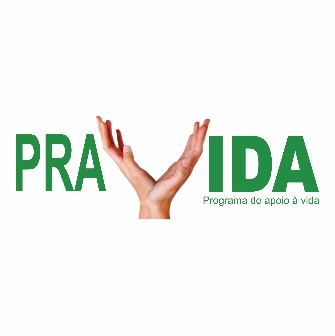 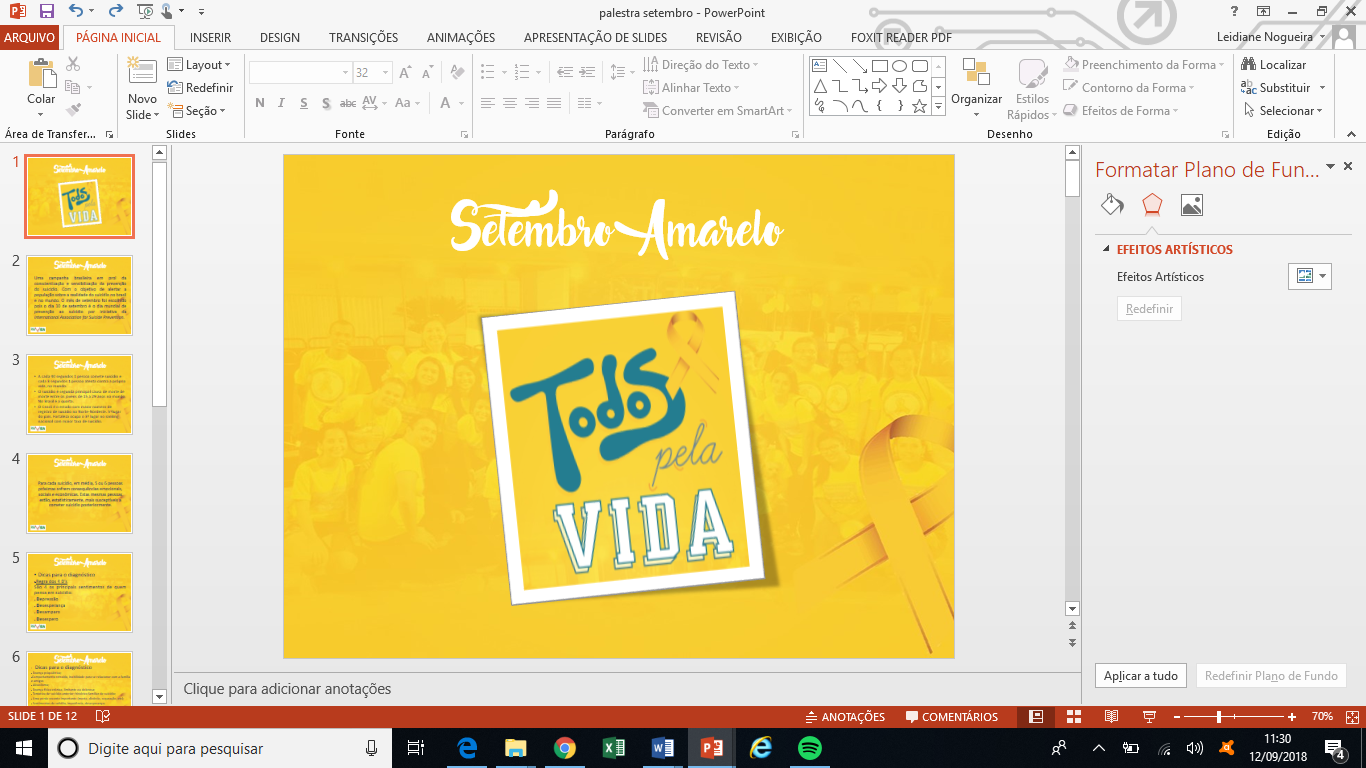 Mitos e verdades 
Após uma tentava de suicídio, uma melhora rápida significa que o perigo já passou;
Se alguém quiser se suicidar, nada vai impedi-lo;
Não se deve perguntar se a pessoa está pensando em se matar porque isso pode induzi-la ao suicídio;
Quem quer se matar normalmente não fala sobre o assunto. Simplesmente se mata;
Suicídio é coisa de rico. Pobre não tem tempo para isso.
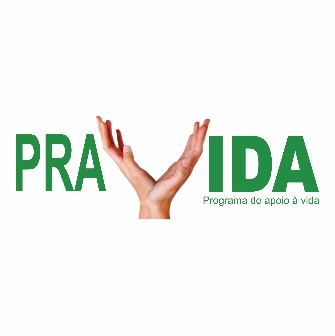 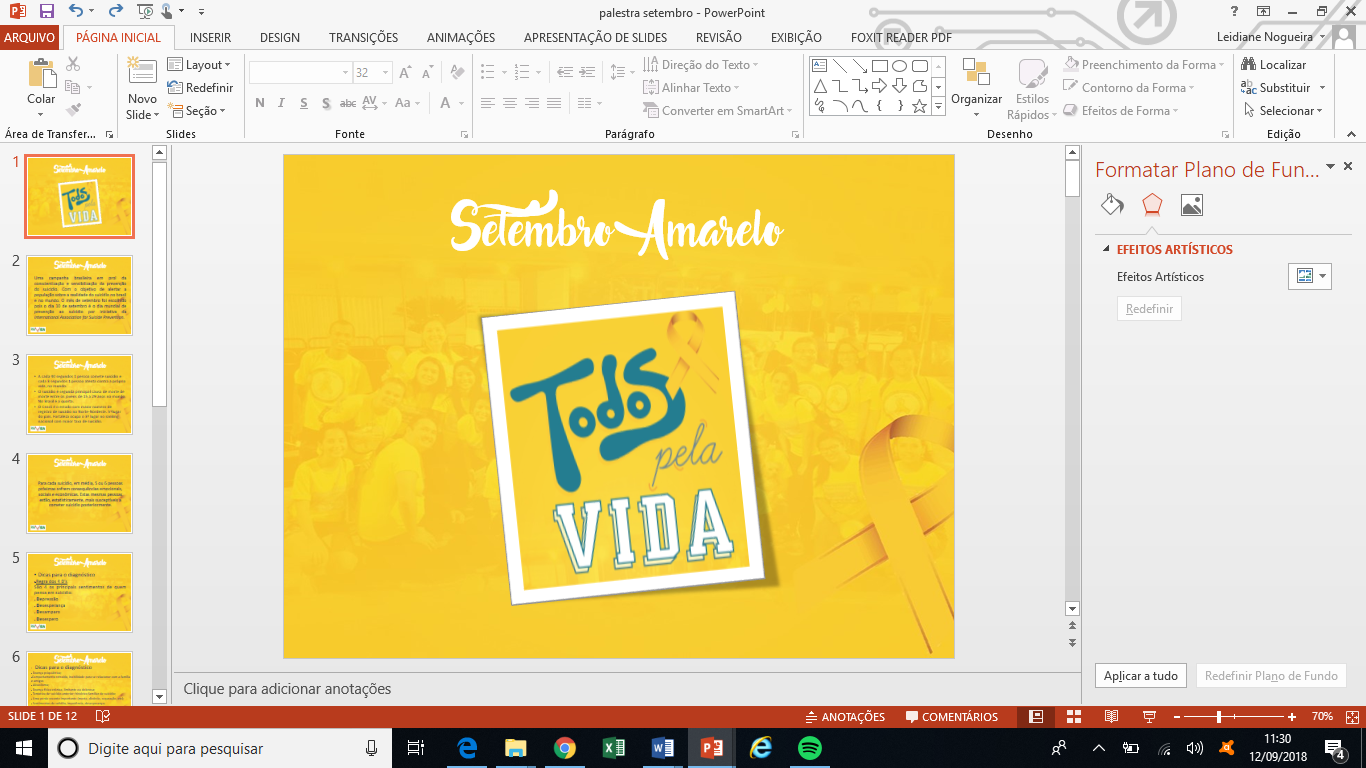 Locais com atendimento psiquiátrico em Crato/JN:
CAPS III- Centro de Atenção Psicossocial- Rua Cel. Antônio Luis, 1323-Pimenta. Fone: 3521 22 29.
CAPSi- Rua Manoel Miguel dos Santos, 125 A, Lagoa Seca. Fone: 3511 45 28.
PAM- Posto de Assistência Médica. Rua José Marrocos, 226,Centro. Fone: 3523 56 67.
Urgência/emergência: Hospital local.
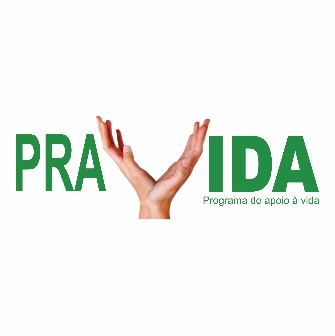 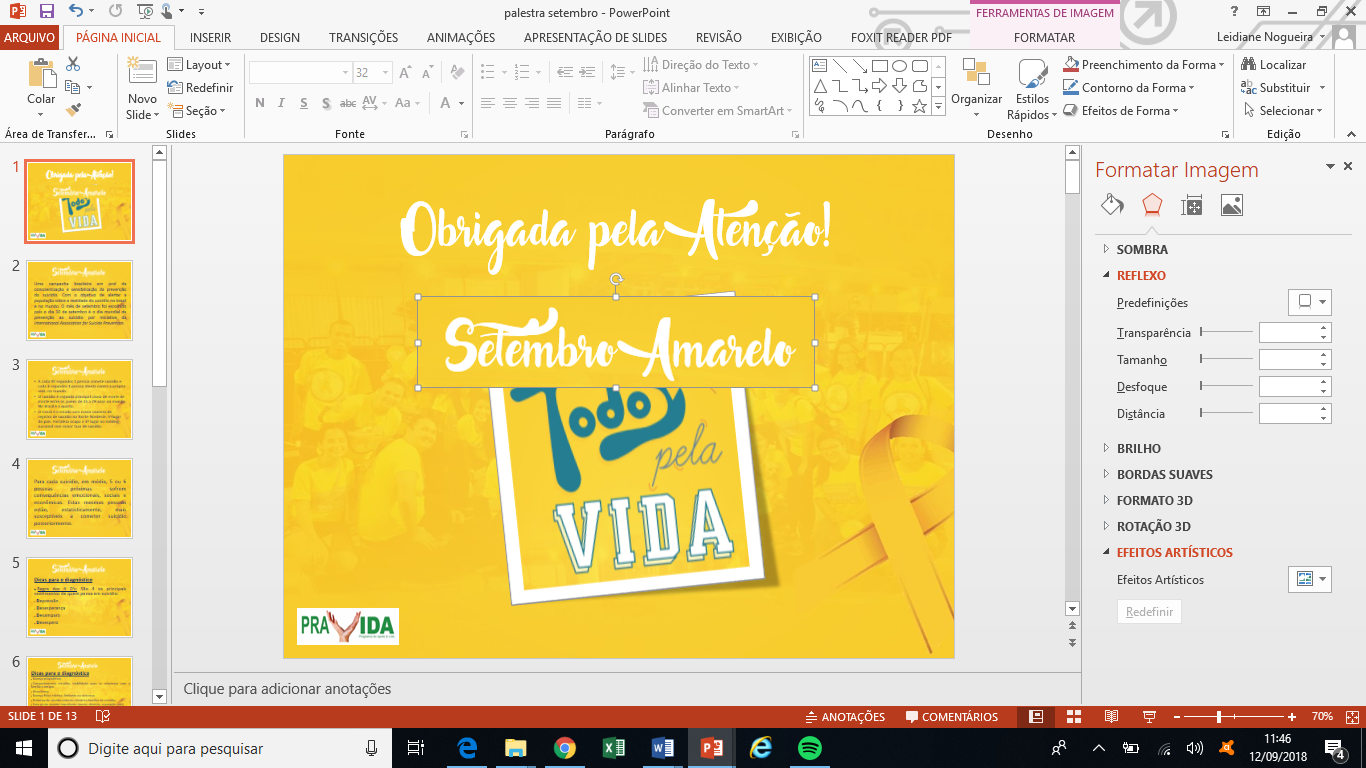 Maria Lucileide Costa Duarte
Asssistente Social-3586 81 53